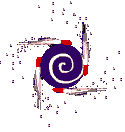 Kelime yazalım
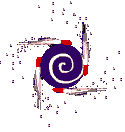 da
yı
da
yı
dayı
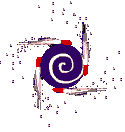 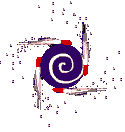 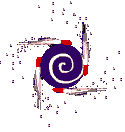 Kelime yazalım
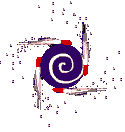 da
da
ma
ma
dama
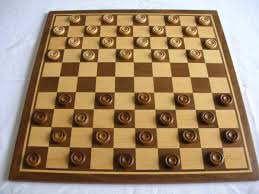 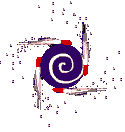 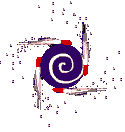 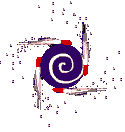 Kelime yazalım
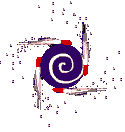 da
na
da
na
dana
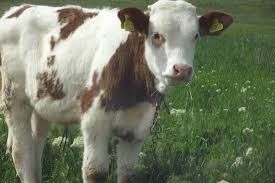 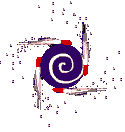 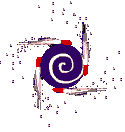 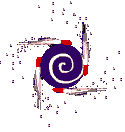 Kelime yazalım
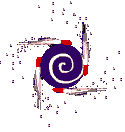 de
de
de
de
dede
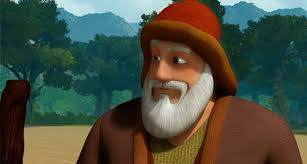 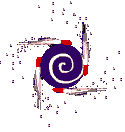 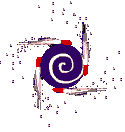 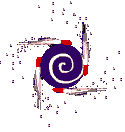 Kelime yazalım
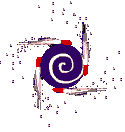 de
re
de
re
dere
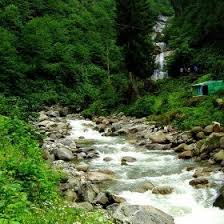 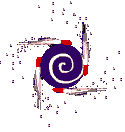 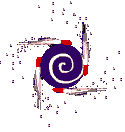 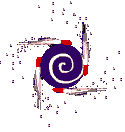 Kelime yazalım
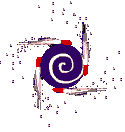 de
ri
de
ri
deri
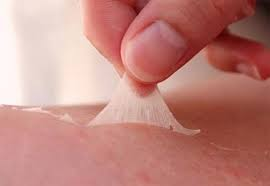 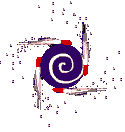 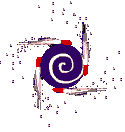 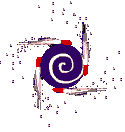 Kelime yazalım
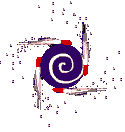 de
de
mir
mir
demir
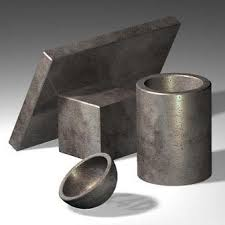 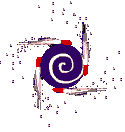 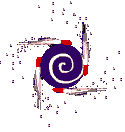 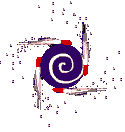 Kelime yazalım
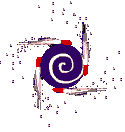 de
rin
de
rin
derin
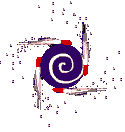 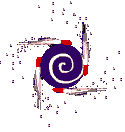 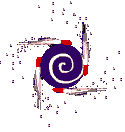 Kelime yazalım
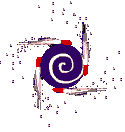 de
ney
de
ney
deney
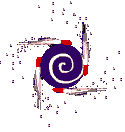 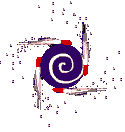 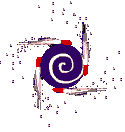 Kelime yazalım
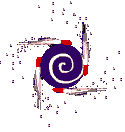 a
day
a
day
aday
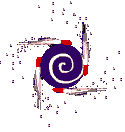 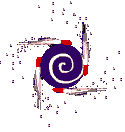 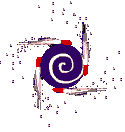 Kelime yazalım
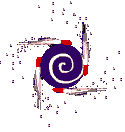 i
dil
i
dil
İdil
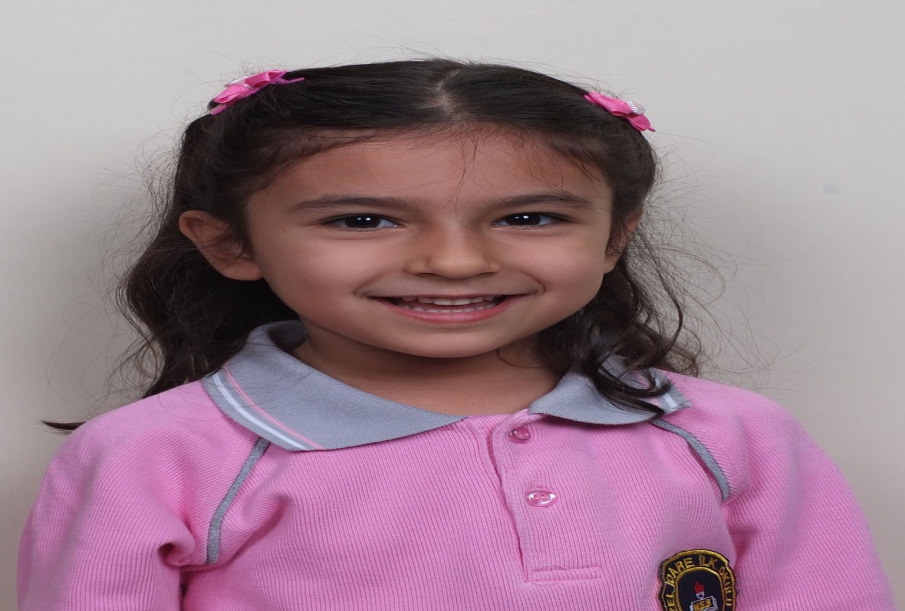 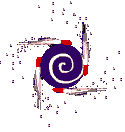 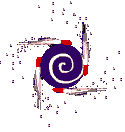 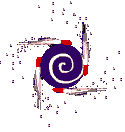 Kelime yazalım
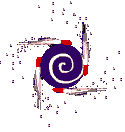 a
da
a
da
ada
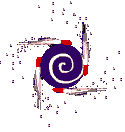 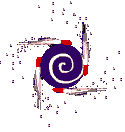 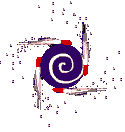 Kelime yazalım
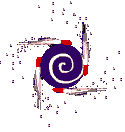 o
da
o
da
oda
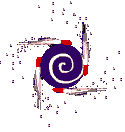 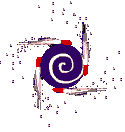 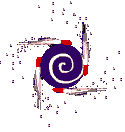 Kelime yazalım
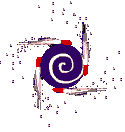 a
dak
a
dak
adak
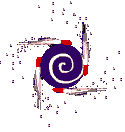 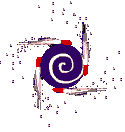 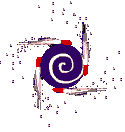 Kelime yazalım
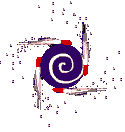 a
dil
a
dil
Adil
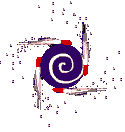 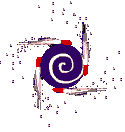 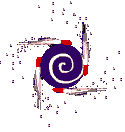 Kelime yazalım
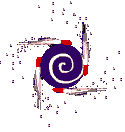 a
day
a
day
aday
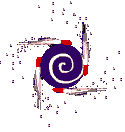 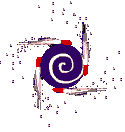 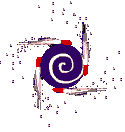 Kelime yazalım
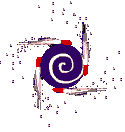 du
du
dak
dak
dudak
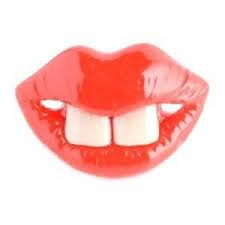 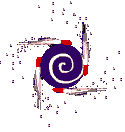 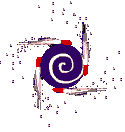 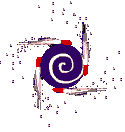 Kelime yazalım
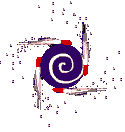 da
da
lak
lak
dalak
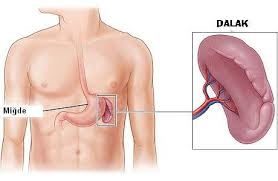 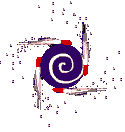 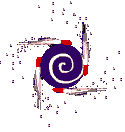 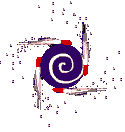 Kelime yazalım
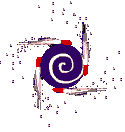 de
mek
de
mek
demek
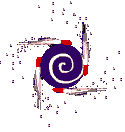 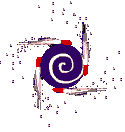 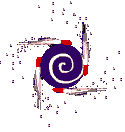 Kelime yazalım
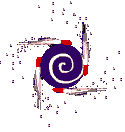 dün
ya
dün
ya
dünya
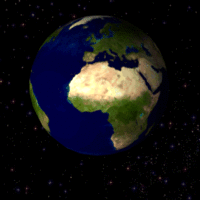 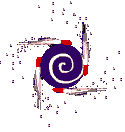 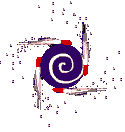 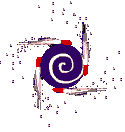 Kelime yazalım
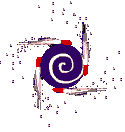 der
ya
der
ya
Derya
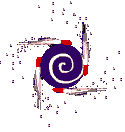 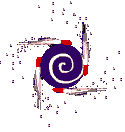 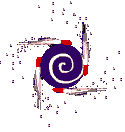 Kelime yazalım
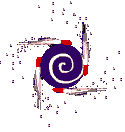 duy
duy
gu
gu
Duygu
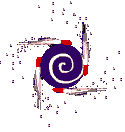 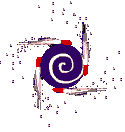 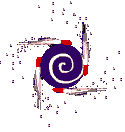 Kelime yazalım
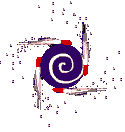 ka
ka
dir
dir
Kadir
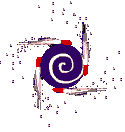 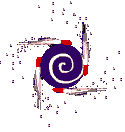 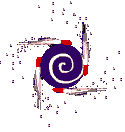 Kelime yazalım
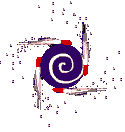 di
lek
di
lek
Dilek
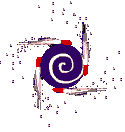 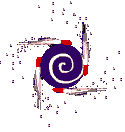 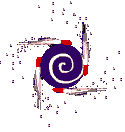 Kelime yazalım
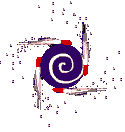 di
rek
di
rek
direk
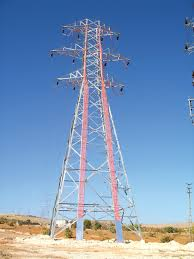 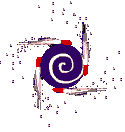 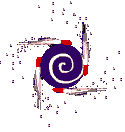 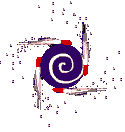 Kelime yazalım
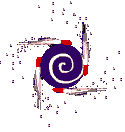 dok
dok
tor
tor
doktor
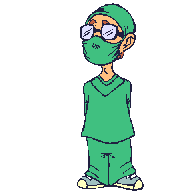 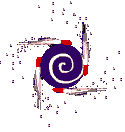 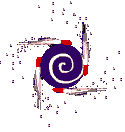